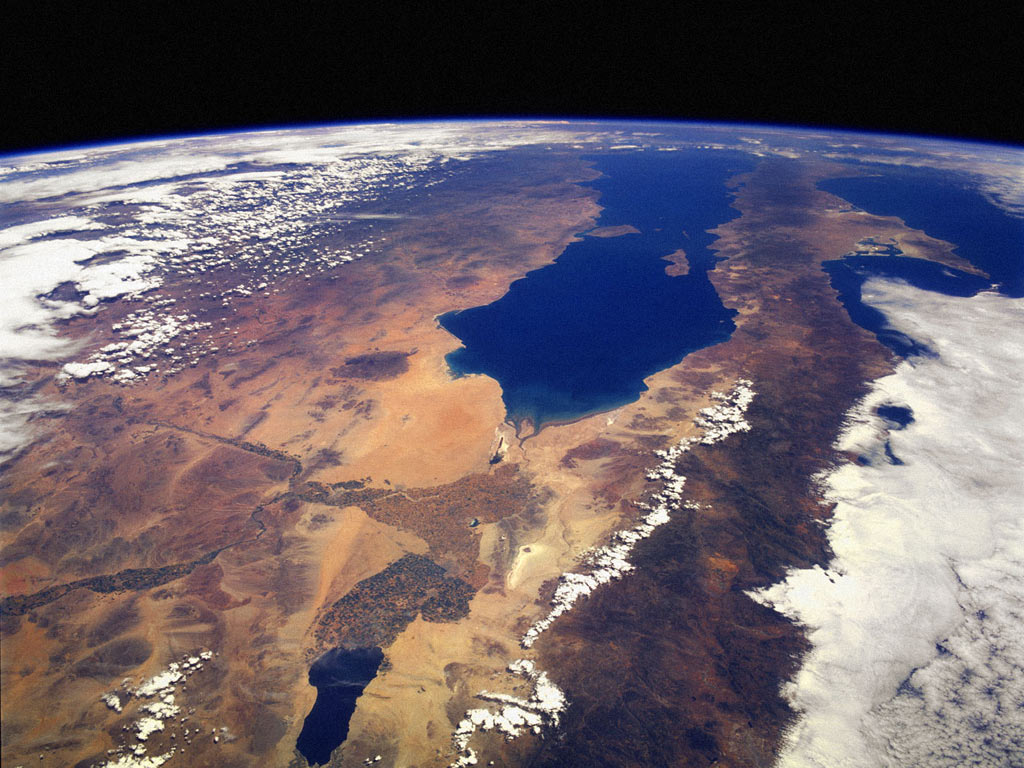 Вимірювання відстаней у просторі
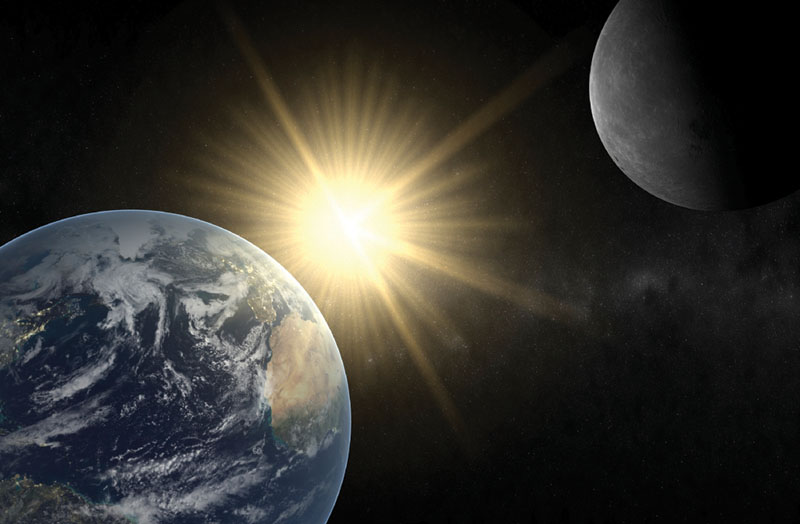 Метод радіолокації
Як працює : посилаємо сигнал і приймаємо  віддзеркалений, час запізнення говорить
 про відстань.
Посланий сигнал
Отриманий сигнал
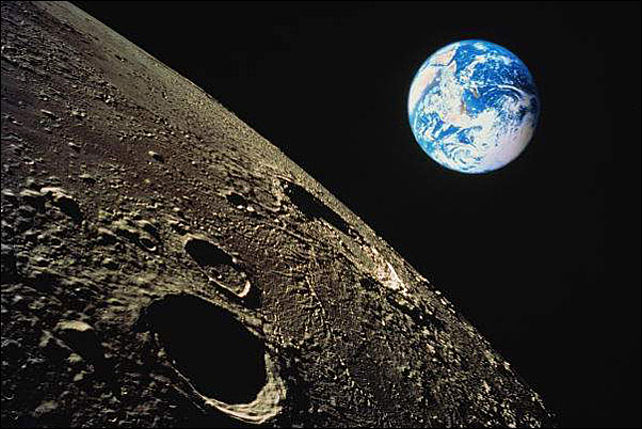 Радіолокація Луни
Дозволяє засікати відстані на Луні с точністю до сантиметра
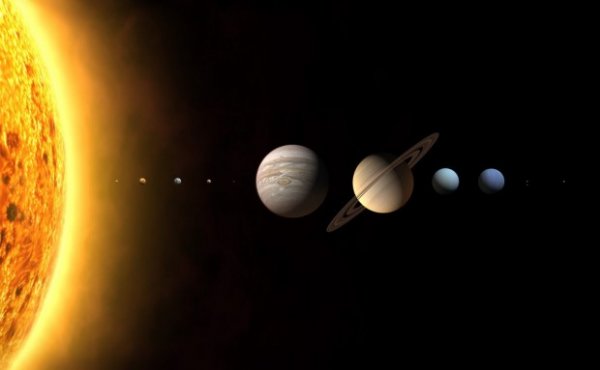 Астрономічна одиниця
Основна одиниця вимірювання відстані в Сонячній Системі.
Дорівнює середньої відстані від Землі до Сонця .
150 млн. км
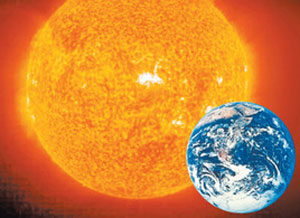 Розмір еліпса орбіти зірки прямопропорційний її розмірам
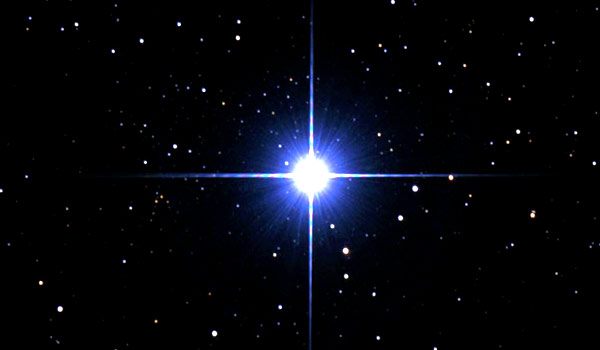 Паралакс – парсек секунди. Відстань, з якої радіус земної орбіти можна побачити  під кутом в одну секунду дуги ( дуже маленький кут )
Лінія видимості у липні
Лінія видимості у січні
паралакс
Сонце
Земля
Земля